性騷擾防治宣導教育訓練
吳文君律師
2025/4/22
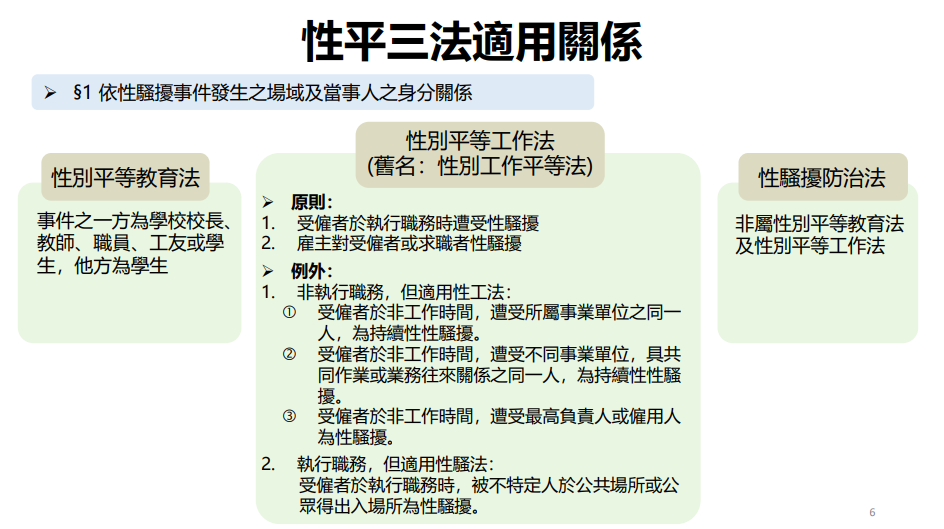 修正後!
職場性騷擾相關法令
性別工作平等法
性別工作平等法施行細則
工作場所性騷擾防治措施準則
法律規定-雇主知悉後之處置
性工法第12條第2項
雇主於知悉性騷擾之情形時，應採取下列立即有效之糾正及補救措施；被害人及行為人分屬不同事業單位，且具共同作業或業務往來關係者，該行為人之雇主，亦同：
一、雇主因接獲被害人申訴而知悉性騷擾之情形時：
（一）採行避免申訴人受性騷擾情形再度發生之措施。
（二）對申訴人提供或轉介諮詢、醫療或心理諮商、社會福利資源及其他必要之服務。
（三）對性騷擾事件進行調查。
（四）對行為人為適當之懲戒或處理。
二、雇主非因前款情形而知悉性騷擾事件時：
（一）就相關事實進行必要之釐清。
（二）依被害人意願，協助其提起申訴。
（三）適度調整工作內容或工作場所。
（四）依被害人意願，提供或轉介諮詢、醫療或心理諮商處理、社會福利資源及其他必要之服務。
準則第6條
雇主應提供受僱者及求職者免於性騷擾之工作環境，採取適當之預防、糾正、懲戒及處理措施，並確實維護當事人之隱私。
雇主於知悉性騷擾之情形時，應採取下列立即有效之糾正及補救措施：
一、雇主因接獲被害人申訴而知悉性騷擾之情形時：
（一）考量申訴人意願，採取適當之隔離措施，避免申訴人受性騷擾情形再度發生，並不得對申訴人之薪資等勞動條件作不利之變更。
（二）對申訴人提供或轉介諮詢、醫療或心理諮商、社會福利資源及其他必要之服務。
（三）啟動調查程序，對性騷擾事件之相關人員進行訪談或適當之調查程序。
（四）被申訴人具權勢地位，且情節重大，於進行調查期間有先行停止或調整職務之必要時，得暫時停止或調整被申訴人之職務；經調查未認定為性騷擾者，停止職務期間之薪資，應予補發。(本法13-1第1項)
（五）性騷擾行為經查證屬實，應視情節輕重對行為人為適當之懲戒或處理。情節重大者，雇主得依本法第十三條之一第二項規定，不經預告終止勞動契約。(本法13-1)
（六）如經證實有惡意虛構之事實者，亦對申訴人為適當之懲戒或處理。
二、雇主非因前款情形而知悉性騷擾事件時：
（一）訪談相關人員，就相關事實進行必要之釐清及查證。
（二）告知被害人得主張之權益及各種救濟途徑，並依其意願協助其提起申訴。
（三）對相關人員適度調整工作內容或工作場所。
（四）依被害人意願，提供或轉介諮詢、醫療或心理諮商處理、社會福利資源及其他必要之服務。
雇主因接獲被害人陳述知悉性騷擾事件，而被害人無提起申訴意願者，雇主仍應依前項第二款規定，採取立即有效之糾正及補救措施。
僱用受僱者五百人以上之雇主，因申訴人或被害人之請求，應提供至少二次之心理諮商協助。
性騷擾事件對行為人工作權、財產權之影響
情節重大者涉及身分改變，情節輕微者懲戒
性騷擾行為經調查屬實，行為人所屬政府機關（構）、部隊、學校，應視情節輕重，對行為人為適當之懲處，並予以追蹤、考核及監督，避免再度性騷擾或報復情事發生。(性騷擾防治準則第12條)
性騷擾行為經調查屬實，雇主應視情節輕重，對行為人為適當之懲戒或處理，並按中央主管機關規定之內容及方式，依本法第十三條第四項規定，將處理結果通知地方主管機關。
(工作場所措施準則第19條)
權勢性騷擾之懲罰性賠償(性工第27條)
行為人因權勢性騷擾，應依第一項規定負損害賠償責任者，法院得因被害人之請求，依侵害情節，酌定損害額一倍至三倍之懲罰性賠償金。(第5項)
前項行為人為最高負責人或僱用人，被害人得請求損害額三倍至五倍之懲罰性賠償金。 (第6項)
申訴程序及期間(性工第32-1)
(第1項)受僱者或求職者遭受性騷擾，應向雇主提起申訴。但有下列情形之一者，得逕向地方主管機關提起申訴：
一、被申訴人屬最高負責人或僱用人。
二、雇主未處理或不服被申訴人之雇主所為調查或懲戒結果。
(第2項)受僱者或求職者依前項但書規定，向地方主管機關提起申訴之期限，應依下列規定辦理：
一、被申訴人非具權勢地位：自知悉性騷擾時起，逾二年提起者，不予受理；自該行為終了時起，逾五年者，亦同。
二、被申訴人具權勢地位：自知悉性騷擾時起，逾三年提起者，不予受理；自該行為終了時起，逾七年者，亦同。
有下列情形之一者，依各款規定辦理，不受前項規定之限制。但依前項規定有較長申訴期限者，從其規定：
一、性騷擾發生時，申訴人為未成年，得於成年之日起三年內申訴。
二、被申訴人為最高負責人或僱用人，申訴人得於離職之日起一年內申訴。但自該行為終了時起，逾十年者，不予受理。(「具最高負責人或僱用人身分之特別權勢」)
請注意!!若非向地方主管機關提起申訴，則無申訴期間限制
立法目的:維護職場性別平等之友善環境
什麼是「性騷擾」？
概念化定義：
一切不受到歡迎的，與性或性別有關的言行舉止，讓被害人感到不舒服、不自在、被冒犯、有敵意，且不當影響到被害人正常生活之進行，或人格尊嚴之損害。
性工法第12條
本法所稱性騷擾，指下列情形之一：
一、受僱者於執行職務時，任何人以性要求、具有性意味或性別歧視之言詞或行為，對其造成敵意性、脅迫性或冒犯性之工作環境，致侵犯或干擾其人格尊嚴、人身自由或影響其工作表現。(敵意式)
二、雇主對受僱者或求職者為明示或暗示之性要求、具有性意味或性別歧視之言詞或行為，作為勞務契約成立、存續、變更或分發、配置、報酬、考績、陞遷、降調、獎懲等之交換條件。
本法所稱權勢性騷擾，指對於因僱用、求職或執行職務關係受自己指揮、監督之人，利用權勢或機會為性騷擾。
工作場所性騷擾防治措施準則第5條(113.1.17修正)
性騷擾之調查，除依本法第十二條第一項至第四項規定認定外，並得綜合審酌下列各款情形：
一、不適當之凝視、觸摸、擁抱、親吻或嗅聞他人身體；強行使他人對自己身體為之者，亦同。
二、寄送、留置、展示或播送性要求、具有性意味或性別歧視之文字、圖畫、聲音、影像或其他物品。
三、反覆或持續違反意願之跟隨或追求行為。
性騷法第2條
本法所稱性騷擾，指性侵害犯罪以外，對他人實施違反其意願而與性或性別有關之行為，且有下列情形之一：
一、以明示或暗示之方式，或以歧視、侮辱之言行，或以他法，而有損害他人人格尊嚴，或造成使人心生畏怖、感受敵意或冒犯之情境，或不當影響其工作、教育、訓練、服務、計畫、活動或正常生活之進行。(敵意式)
二、以該他人順服或拒絕該行為，作為自己或他人獲得、喪失或減損其學習、工作、訓練、服務、計畫、活動有關權益之條件。(交換式)
本法所稱權勢性騷擾，指對於因教育、訓練、醫療、公務、業務、求職或其他相類關係受自己監督、照護、指導之人，利用權勢或機會為性騷擾。
性騷擾防治準則第2條(113.3.6修正)
本法第七條第四項之性騷擾樣態，指違反他人意願且不受歡迎，而與性或性別有關之言語、肢體、視覺騷擾，或利用科技設備或以權勢、強暴脅迫、恐嚇手段為性意味言行或性要求，包括下列情形：
一、羞辱、貶抑、敵意或騷擾之言詞或行為。
二、跟蹤、觀察，或不受歡迎之追求。
三、偷窺、偷拍。
四、曝露身體隱私部位。
五、以電話、傳真、電子通訊、網際網路或其他設備，展示、傳送或傳閱猥褻文字、聲音、圖畫、照片或影像資料。
六、乘人不及抗拒親吻、擁抱或觸摸其臀部、胸部或其他身體隱私部位。
七、其他與前六款相類之行為。
性騷擾定義:
1.與性或性別有關
（註：性工法規定為：性要求、具有性意味或性別歧視)
2.使被害人感覺敵意或冒犯
3.不當影響他人人格尊嚴、工作、教育、訓練、服務、計畫、活動或正常生活之進行
4.合理被害人標準
以下的條件都具備就是性騷擾唷!
以被害人感受為主
與性或性別有關之方式
(言語、肢體、其他)
造成被害人不良影響
不受被害人歡迎、被害人感到不舒服、被冒犯
性騷擾
性騷擾的態樣
1.開黃腔、言談中把主題帶到性、性別方面
2.評論身材、衣著、外表給予有性意味或性別歧視的評價(小鮮肉/小鮮奶?)
3.嘲笑性別特質(很娘/很man?)
4.探詢他人或談論自己的性傾向、性隱私、性生活
5.發表歧視性傾向的言詞
6.性別錯稱
言詞騷擾
1.襲胸、摸臀、親吻或逾越他人身體界線之碰觸(摸髮?牽手?)
2.暴露身體部位(露出股溝?)
肢體騷擾
過度追求
跟蹤騷擾
3. 展示或傳閱色情圖片、影音或騷擾文字
4. 偷窺、偷拍
其他型態
22
個案中認定標準? (性騷擾施行細則第2條、性工法第12條第4項)
5/13/2025
性騷擾之認定，應就個案審酌事件發生之背景、環境、當事人之關係、行為人之言詞、行為及相對人之認知等具體事實為之。
被害人之認知
當事人之關係
行為人之言詞、行為
事件發生之背景、工作環境
臺灣臺北地方法院112簡上187民事判決
就性騷擾之定義，另參酌性別平等教育法第3條之立法理由，可能包括「被害人所不喜歡而與性有關之接觸，如，撫摸頭髮或肩膀、提出要求發生性行為或服務、性意味之言語或行為如三字經、黃色笑話、取笑異性身材、展示色情圖片、暴露狂等；性別歧視係指基於性別、性別特質、性取向所為而含有歧視之行為」。本件上訴人主張被上訴人為性騷擾之情形，固無性別平等教育法之適用，惟因「性騷擾」本為不確定法律概念，可能構成之行為態樣眾多，為求具體認定之標準，本院認亦得參酌前揭性別平等教育法第3條揭示之性騷擾態樣例舉，以認定本件被上訴人行為是否構成性騷擾。則是否構成性騷擾，在法律層面而言，應採取一般合理個人之客觀認定標準，惟就被害人方面，應重視其主觀感受之認知。
摸肩、摟腰1/2
臺北高等行政法院 108 年度訴字第 813 號判決
性別工作平等法之立法目的既在維護職場內工作環境，避免受僱者因性騷擾產生被冒犯感受或形成敵意之工作環境。而男性主管隨意碰觸女性下屬身體，應非我民情所許，依社會生活經驗常情，除非彼此間有特殊情誼，或女性下屬表示同意接受，否則一旦出現男性主管經常、隨意碰觸女性下屬身體，尤其敏感部位，顯有構成性騷擾可能，如例外認為不構成性騷擾，應提出社會足以普遍贊同之理由，始符事理；雇主對此種性騷擾申訴應妥適認定，且非不能藉由一般通念判斷，自不須由主管機關事先訂立判定準則始能認定。再者，性騷擾之發生具隱晦性，加害人多會避人耳目，甚至為隱蔽其加害行為，常凸顯與被害人相處和諧。又如被害人身處職位弱勢，可能因個性矜持或顧慮遭受孤立排擠，常未能於性騷擾當下及時抗議，也未必會主動打破表面和諧互動，直至未能繼續隱忍始向外揭露；從而，雇主於調查採證上，應盡力對職場內其他同事為訪談使真相顯露，並體察申訴者處境，亦不能僅因被申訴者或證人片面說詞，遽認定性騷擾不成立。
摸肩、摟腰2/2
臺北高等行政法院 108 年度訴字第 813 號判決
由證人甲、丙之訪談紀錄記載，原告委員會已認定申訴人確有遭拍肩、拍頭、摸腰、被申訴人欲同擠一張椅子，及申訴人亦曾抱怨、閃躲等情 節等事實存在，而摸肩、摟腰已屬身體親密觸摸，已具性意味，可屬身體敏感部位，申訴人既有閃躲，被申訴人此種逾越兩性社交互動應有分際，復為我民情所不容，綜觀顯足造成冒犯性之工作環境；況申訴人於申訴時強烈表達對此承受壓力、極不舒服，如原告調查後仍認為不成立性騷擾，提出社會通念足以普遍贊同之理由，始符事理判斷。
言語性騷擾
臺北高等行政法院 地方庭 112 年度簡字第 158 號確定判決
上開「妳去給幹」、「臭78(指女性之生殖器)」、「幹妳娘」均屬與性或性別有關之言詞，則原告對Ａ女實施違反其意願而與性或性別有關之言詞以侮辱Ａ女，致Ａ女產生遭羞辱、冒犯之感受，自損害Ａ女之人格尊嚴，該當行為時性騷擾防治法第2條第2款所稱性騷擾之要件無訛。
其他身體隱私處
台灣高等法院103上易1368刑事判決
按前開條項例示禁止觸及他人身體部位如臀部、胸部，且為防免對被害人就其他身體部位之身體決定自由保護之疏漏，另規定以「其他身體隱私處」作為保護被害人身體決定自由客體之概括性補充規範，此所謂「其他身體隱私處」為不確定之法律概念，於客觀上固包括男女之生殖器、鼠蹊部等通常社會觀念中屬於身體隱私或性敏感部位，然因性騷擾犯行處罰之目的在於因行為人所為破壞被害人所享有關於性、性別等，與性有關之寧靜、不受干擾之平和狀態，是所謂「其他身體隱私處」，解釋上當非僅以該身體部位是否外露為斷，而係以該等身體部位如遭行為人親吻、擁抱或觸摸，該等作為是否與性有關，而足以引發被害人與性有關之寧靜、不受干擾之平和狀態遭受破壞以為認定，而此等認定應依社會通念及被害人個別情狀，並參酌個案審酌事件發生之背景、環境、當事人之關係、行為人之言詞、行為及相對人之認知等具體事實綜合判斷之（性騷擾防治法施行細則第2 條法條參照），此由如上司、部屬間偷襲摟腰、親吻嘴唇等接觸身體外露部位之行為，因帶有性暗示而屬調戲他人，且在該等身分關係下，因足以引發被害人有不舒服之感覺，依一般社會通念，應屬構成性騷擾之行為，觀之益明。
而查，小腿及腳趾非我國一般正常禮儀下所得任意撫摸碰觸之身體部位，甚至碰觸小腿及親吻腳趾之動作，不乏在男女間之親密行為中，被作為帶有性含意、性暗示之挑逗、調戲舉動，是以，如他人以性騷擾之犯意，未經本人同意而刻意就該等部位為帶有性暗示之不當碰觸，適足以引起本人嫌惡之感，自應認係前揭條文所稱身體隱私部位，本案被告與告訴人僅為一般朋友關係，其先與告訴人交談有關猛男秀中猛男親吻女客腳趾之性相關話題，復稱讚告訴人腳趾很漂亮而為帶有性暗示之調戲言語，旋即乘告訴人不及抗拒之際，抓起告訴人腳踝，並作勢親吻腳趾，足認被告主觀上確有為性騷擾之意圖，又因未達強制猥褻之程度，揆諸前開說明，核被告所為，係犯性騷擾防治法第 25條第1 項之意圖性騷擾，乘人不及抗拒而為觸摸其他身體隱私部位罪，公訴意旨認被告係犯刑法第304 條第1 項強制罪，尚有未洽，然因起訴書犯罪事實欄已載明前揭被告客觀犯行，本院審理時亦已告知被告涉嫌性騷擾防治法第25條第 1 項罪名在案（見本院第42頁背面），且因基本犯罪事實相同，爰依刑事訴訟法第300 條之規定，變更起訴法條。
物化女/男性的言論
臺北高等行政法院 109 年度訴字第 512 號判決
綜合上開證據可知，原告早於108年4月19日即已知悉甲對丁主任所為裙子穿短一點，衣服拉低一點等言論，感到不舒服。由於此等言論有暗示甲憑藉穿著曝露，吸引異性，以利於發送補習班廣告傳單的意涵，已涉及以物化女性、性別歧視的言詞，造成甲處於敵意性或冒犯性的工作環境中，侵犯甲的人格尊嚴，而屬於性騷擾的可能性，依性別工作平等法第13條第2 項規定，原告即應立即採取有效的糾正及補救措施，設身處地主動關懷，啟動調查處理機制，並採取適當解決措施等等。
性別歧視
臺北高等行政法院 110 年度訴字第 1063 號判決
事實概要：申訴人張○○(姓名年籍詳卷，下稱申訴人)獲知原告招募化妝品銷售人員，經連繫後提供履歷表予原告，並約定民國109年8月20日於桃園市○○區大江國際購物中心原告營業處所面試。申訴人面試時身穿女裝，然過程中並無隱瞞生理性別為男性之事，嗣原告回復訊息時告知申訴人如果同意工作時穿著男性制服就可以談，如堅持穿著女性制服就只好跟申訴人說抱歉。申訴人因認遭性別歧視，乃向被告提出申訴。案經被告審查，並提經被告109年度第7次性別工作平等會評議審定（下稱原審定）「原告違反性別工作平等法第7條（性別歧視）成立。」。
性騷擾情事之申訴或告訴途徑可分別或同時進行
行政程序：依性工法 、性騷法提出行政申訴。
結果：行為人或其雇主的責任繳交罰鍰給國庫；公司將騷擾者調職、降職、減薪、要求道歉。
刑事告訴程序：依性騷擾防治法第25條對騷擾者提出刑事告訴。
結果：行為人被判刑或科處罰金。
民事程序：依民法對行為人或雇主提出民事賠償之請求。
結果：由法院判決行為人對受害者所受到的身體或精神損害做出賠償。
1.性騷擾可能發生在異性間及同性間
2.男女都有可能會成為騷擾者或被騷擾者
3.性騷擾不一定要跟「性」或「身體」有關，也含括「性別騷擾」
33
Thank You !